2021
年终总结
工作计划
+
工作总结  述职报告  工作计划  年终报告  新年目标
The user can demonstrate on a projector or computer, or print the presentation and make it into a film to be used in a wider field
汇报人：喜爱PPT
时间：2021.01.01
01
02
03
04
05
年度工作概述
工作完成情况
成功项目展示
工作不足之处
未来工作计划
The user can demonstrate on a projector or computer
The user can demonstrate on a projector or computer
The user can demonstrate on a projector or computer
The user can demonstrate on a projector or computer
The user can demonstrate on a projector or computer
目录
CONTENTS
年度工作概述
01
此处添加标题
此处添加标题
此处添加标题
此处添加标题
PART
The user can demonstrate on a projector or computer, or print the presentation and make it into used in a wider field
年度工作回顾
print the presentation and make it into a film to be used in a wider field The user can demonstrate on a projector or computer
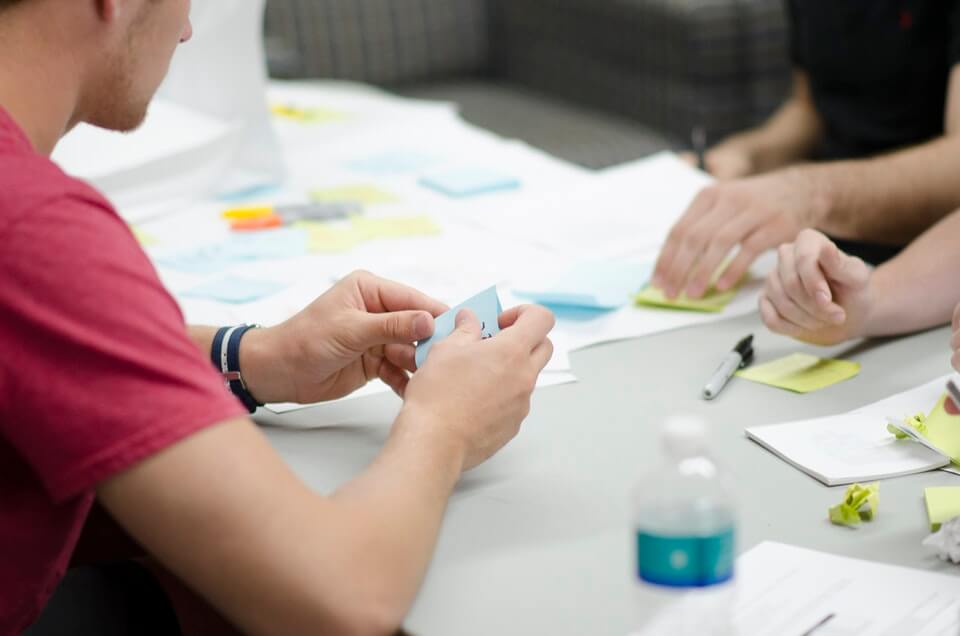 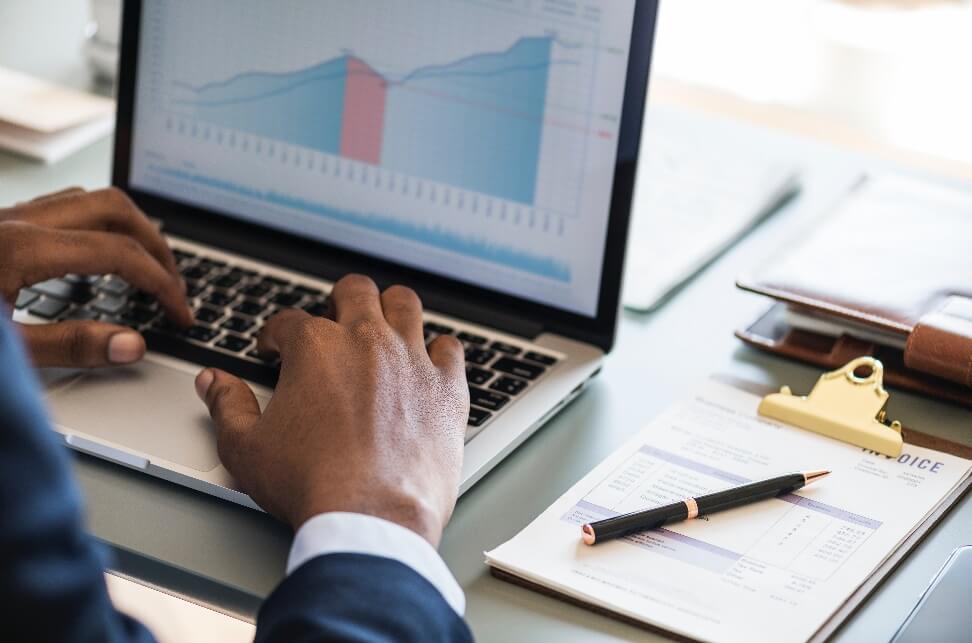 工作概述简要
为促进公司管理现代化，建立科学的管理制度，充分发挥每位员工的积极性和创造性，结合公司实际情况，特制定本办法。
日常工作项目
右键点击图片选择设置图片格式可直接替换图片。您的容打在或者通过复制您的文本后，在此框中选择粘贴，并选择只保。右键点击图片选择片格式设置图。
日常工作项目
右键点击图片选择设置图片格式可直接替换图片。您的容打在或者通过复制您的文本后，在此框中选择粘贴，并选择只保。右键点击图片选择片格式设置图设置图。
日常工作项目
右键点击图片选择设置图片格式可直接替换图片。您的容打在或者通过复制您的文本后，在此框中选择粘贴，并选择只保。右键点击图片选择片格式设置图设置图。
日常工作事项
print the presentation and make it into a film to be used in a wider field The user can demonstrate on a projector or computer
常规工作项目一
常规工作项目二
常规工作项目三
常规工作项目四
常规工作项目五
常规工作项目六
常规工作项目七
常规工作项目八
此处添加详细文本描述，建议与标题相关并符合整体语言风格，语言描述尽量简洁生动。尽量将每页幻灯片的字数控制在 。
此处添加详细文本描述，建议与标题相关并符合整体语言风格，语言描述尽量简洁生动。尽量将每页幻灯片的字数控制在 。
此处添加详细文本描述，建议与标题相关并符合整体语言风格，语言描述尽量简洁生动。尽量将每页幻灯片的字数控制在 。
此处添加详细文本描述，建议与标题相关并符合整体语言风格，语言描述尽量简洁生动。尽量将每页幻灯片的字数控制在 。
此处添加详细文本描述，建议与标题相关并符合整体语言风格，语言描述尽量简洁生动。尽量将每页幻灯片的字数控制在 。
此处添加详细文本描述，建议与标题相关并符合整体语言风格，语言描述尽量简洁生动。尽量将每页幻灯片的字数控制在 。
此处添加详细文本描述，建议与标题相关并符合整体语言风格，语言描述尽量简洁生动。尽量将每页幻灯片的字数控制在 。
此处添加详细文本描述，建议与标题相关并符合整体语言风格，语言描述尽量简洁生动。尽量将每页幻灯片的字数控制在 。
01
05
02
06
03
07
04
08
重点项目概述
print the presentation and make it into a film to be used in a wider field The user can demonstrate on a projector or computer
重点项目概述
重点项目概述
点击输入简要文字内容，文字内容需概括精炼，不用多余的文字修饰，言简意赅的说明分项内容。
改善公司各级各类员工的知识结构、
提升员工的综合素质，
提高员工的工作技能、
工作态度和行为模式，满足公司的快速发展需要，更好的完成公司的各项工作计
划与工作目标。
4
1
2
3
点击输入简要文字内容，文字内容需概括精炼，不用多余的文字修饰，言简意赅的说明分项内容。
点击输入简要文字内容，文字内容需概括精炼，不用多余的文字修饰，言简意赅的说明分项内容。
点击输入简要文字内容，文字内容需概括精炼，不用多余的文字修饰，言简意赅的说明分项内容。
重点项目概要
print the presentation and make it into a film to be used in a wider field The user can demonstrate on a projector or computer
重点项目
重点项目
重点项目
重点项目
点击输入简要文字内容，文字内容需概括精炼，不用多余的文字修饰，言简意赅的说明分项内容。

       点击输入简要文字内容，文字需概括精炼。
点击输入简要文字内容，文字内容需概括精炼，不用多余的文字修饰，言简意赅的说明分项内容。

       点击输入简要文字内容，文字需概括精炼。
点击输入简要文字内容，文字内容需概括精炼，不用多余的文字修饰，言简意赅的说明分项内容。

       点击输入简要文字内容，文字需概括精炼。
点击输入简要文字内容，文字内容需概括精炼，不用多余的文字修饰，言简意赅的说明分项内容。

       点击输入简要文字内容，文字需概括精炼。
客户开发情况
print the presentation and make it into a film to be used in a wider field The user can demonstrate on a projector or computer
新增客户项目情况
新增客户项目情况
新增客户项目情况
由行政人事部负责公司的各项培训工作，包括培训制度的拟定、培训体系的建立、培训流程的完善、培训计划的制定、培训通知的发送、培训的组织实施、培训的跟踪与反馈、培训效果的评估与总结等工作。
客户项目开发
右键点击图片选择设置图片格式可直接替换图片。您的容打在这里，或者通过复制您的文本右键点击图片选择设置图片格式可直接替换图片。您的容打在这里，或者通过复制您的文本。
右键点击图片选择设置图片格式可直接替换图片。您的容打在这里，或者通过复制您的文本右键点击图片选择设置图片格式可直接替换图片。您的容打在这里，或者通过复制您的文本。
右键点击图片选择设置图片格式可直接替换图片。您的容打在这里，或者通过复制您的文本右键点击图片选择设置图片格式可直接替换图片。您的容打在这里，或者通过复制您的文本。
工作完成情况
02
此处添加标题
此处添加标题
此处添加标题
此处添加标题
PART
The user can demonstrate on a projector or computer, or print the presentation and make it into used in a wider field
年度计划目标
print the presentation and make it into a film to be used in a wider field The user can demonstrate on a projector or computer
计划目标任务
计划目标任务
计划目标任务
计划目标任务
右键点击图片选择设置图片格式可直接替换图片。您的容打在这里，或者通这里，或者通过复制过复制您的文本
右键点击图片选择设置图片格式可直接替换图片。您的容打在这里，或者通这里，或者通过复制过复制您的文本
右键点击图片选择设置图片格式可直接替换图片。您的容打在这里，或者通这里，或者通过复制过复制您的文本。
右键点击图片选择设置图片格式可直接替换图片。您的容打在这里，或者通这里，或者通过复制过复制您的文本。
年度计划目标
由行政人事部负责公司的各项培训工作，包括培训制度的拟定、培训体系的建立、培训流程的完善、培训计划的制定、培训通知的发送、培训的组织实施、培训的跟踪与反馈、培训效果的评估与总结等工作。
02
01
04
03
目标完成情况
print the presentation and make it into a film to be used in a wider field The user can demonstrate on a projector or computer
目标完成情况概述
公司培训工作要力争全面覆盖，重点突出，要在实际的培训工作中不断丰富培训内容，拓展培训形式，优化培训流程，明确培训目的，提高培训效果。企业赖以生存的是效益和效率，只有尊崇这两个法则才能维持企业自身的生命和未来发展，才能维系每一个人，每一个员工的生活物质保障。然而关乎这两个的重点就是实效，实事求是，与时俱进，才能不被打败，才能立足这个日益竞争激烈的社会。
完成目标一
完成目标二
完成目标三
完成目标四
点击输入简要文字内容，文字内容需概括精炼，不用多余的文字修饰。
点击输入简要文字内容，文字内容需概括精炼，不用多余的文字修饰。
点击输入简要文字内容，文字内容需概括精炼，不用多余的文字修饰。
点击输入简要文字内容，文字内容需概括精炼，不用多余的文字修饰。
月度完成情况
print the presentation and make it into a film to be used in a wider field The user can demonstrate on a projector or computer
添加文字内容
月度完成情况
您的内容打在这里，或者通过复制您的文本后，在此框中选择粘贴，并选择只保留文字。您的内容打在这里，或者通过通过复制您的文本。您的内容打在这里，或者通过复制您的文本后，在此框中选择粘贴
添加文字内容
添加文字内容
添加文字内容
添加文字内容
添加文字内容
添加文字内容
添加文字内容
添加文字内容
添加文字内容
3月份
4月份
5月份
6月份
7月份
8月份
9月份
10月份
11月份
12月份
同期对比业绩
print the presentation and make it into a film to be used in a wider field The user can demonstrate on a projector or computer
与去年同期对比增长
您的内容打在这里，或者通过复制您的文本后，在此框中选择粘贴，并选择只保留文字。您的内容打在这里，或者通过通过复制您的文本。您的内容打在这里，或者通过复制您的文本后，在此框中选择粘贴，并选择只保留文字。您的内容打在这里，或者通过通过复制您的文本。您的内容打在这里，或者通过复制您的文本后，在此框中选择粘贴，并选择只保留文字。您的内容打在这里，或者通过通过复制您的文本。

您的内容打在这里，或者通过复制您的文本后，在此框中选择粘贴，并选择只保留文字。您的内容打在这里，或者通过通过复制您的文本。
点击添加标题
点击添加标题
73,856
96,169
去年创收
（人民币）
今年创收
（人民币）
标题
标题
标题
标题
标题
标题
标题
标题
重点完成项目
print the presentation and make it into a film to be used in a wider field The user can demonstrate on a projector or computer
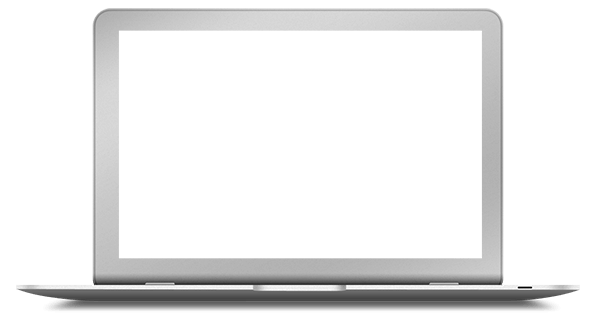 重点项目简要
重点项目简要
重点项目简要
重点项目简要
右键点击图片选择设置图片格式可直接替换图片。您的容打在这里，或者通过复制您的文本。
右键点击图片选择设置图片格式可直接替换图片。您的容打在这里，或者通过复制您的文本。
右键点击图片选择设置图片格式可直接替换图片。您的容打在这里，或者通过复制您的文本。
右键点击图片选择设置图片格式可直接替换图片。您的容打在这里，或者通过复制您的文本。
重点项目完成情况
为避免培训员工流失、商业机密保密难度增大以及培养了竞争对手等培训风险，公司外派参加培训的员工，要根据实际情况与公司签订《外派培训协议书》。具体包括以下情况：
成功项目展示
03
此处添加标题
此处添加标题
此处添加标题
此处添加标题
PART
The user can demonstrate on a projector or computer, or print the presentation and make it into used in a wider field
成功项目展示
print the presentation and make it into a film to be used in a wider field The user can demonstrate on a projector or computer
成功项目概述
成功项目概述
成功项目概述
成功项目概述
成功项目概述
成功项目概述
右键点击图片选择设置图片格式可直接替换图片。您的容打在这里，或者通过复制您的文本。
右键点击图片选择设置图片格式可直接替换图片。您的容打在这里，或者通过复制您的文本。
右键点击图片选择设置图片格式可直接替换图片。您的容打在这里，或者通过复制您的文本。
右键点击图片选择设置图片格式可直接替换图片。您的容打在这里，或者通过复制您的文本。
右键点击图片选择设置图片格式可直接替换图片。您的容打在这里，或者通过复制您的文本。
右键点击图片选择设置图片格式可直接替换图片。您的容打在这里，或者通过复制您的文本。
1
2
3
4
5
6
成功项目展示
print the presentation and make it into a film to be used in a wider field The user can demonstrate on a projector or computer
成功项目汇总
点击输入简要文字内容，文字内容需概括精炼，不用多余的文字修饰，言简意赅的说明分项内容。点击输入简要文字内容，文字内容需概括精炼，不用多余的文字修饰，言简意赅的说明分项内容。
成功项目
成功项目汇总
点击输入简要文字内容，文字内容需概括精炼，不用多余的文字修饰，言简意赅的说明分项内容。点击输入简要文字内容，文字内容需概括精炼，不用多余的文字修饰，言简意赅的说明分项内容。
成功项目汇总
点击输入简要文字内容，文字内容需概括精炼，不用多余的文字修饰，言简意赅的说明分项内容。点击输入简要文字内容，文字内容需概括精炼，不用多余的文字修饰，言简意赅的说明分项内容。
成功项目汇总
点击输入简要文字内容，文字内容需概括精炼，不用多余的文字修饰，言简意赅的说明分项内容。点击输入简要文字内容，文字内容需概括精炼，不用多余的文字修饰，言简意赅的说明分项内容。
重点项目展示
print the presentation and make it into a film to be used in a wider field The user can demonstrate on a projector or computer
重点项目简要
重点项目简要
重点项目简要
重点项目简要
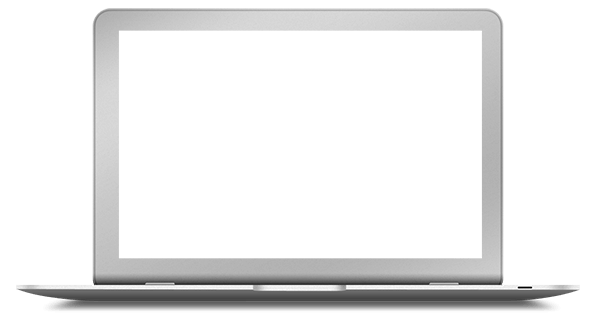 在此录入上述图表的综合描述说明，此录此录入上述图表的综合描述说明。
在此录入上述图表的综合描述说明，此录此录入上述图表的综合描述说明。
在此录入上述图表的综合描述说明，此录此录入上述图表的综合描述说明。
在此录入上述图表的综合描述说明，此录此录入上述图表的综合描述说明。
1#
2#
3#
4#
添加详细文本描述，建议与标题相关并符合整体语言风格，语言描述尽量简洁生动。尽量将每页幻灯片的字数控制在  200字以内，据统计每页幻灯片的最好控制在5分钟之内。 此处添加详细文本描述 ，建议与标题相关并符合整体语言风格，语言描述尽量简洁生动。
重点项目展示
print the presentation and make it into a film to be used in a wider field The user can demonstrate on a projector or computer
此处添加详细文本描述，建议与标题相关并符合整体语言风格，语言描述尽量简洁生动。
第一步
项目完成步骤
此处添加详细文本描述，建议与标题相关并符合整体语言风格，语言描述尽量简洁生动。
第二步
项目完成步骤
此处添加详细文本描述，建议与标题相关并符合整体语言风格，语言描述尽量简洁生动。
第三步
项目完成步骤
项目成果数据
print the presentation and make it into a film to be used in a wider field The user can demonstrate on a projector or computer
项目成果数据
项目成果数据
项目成果数据
项目成果数据
在此录入上述图表的综合描述说明，此录入上述图表的。
在此录入上述图表的综合描述说明，此录入上述图表的。
在此录入上述图表的综合描述说明，此录入上述图表的。
在此录入上述图表的综合描述说明，此录入上述图表的。
01
02
04
项目成果展示
点击输入简要文字解说，解说文字尽量概括精炼，不用多余的文字修饰，简洁精准的 解说所提炼的核心概念。点击输入简要文字解说，解说文字尽量概括精炼，不用多余的文字修饰，简洁精准的 解说所提炼的核心概念。
03
28%
18%
22%
24%
项目成果展示
print the presentation and make it into a film to be used in a wider field The user can demonstrate on a projector or computer
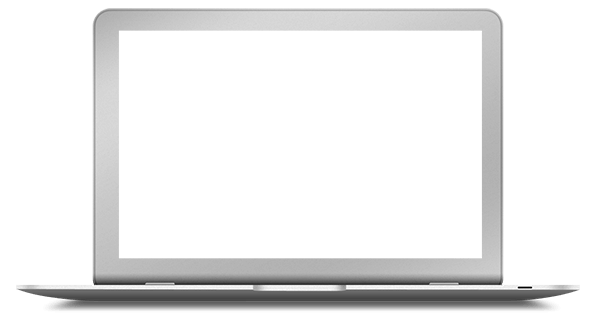 项目成果展示概述
右键点击图片选择设置图片格式可直接替换图片。您的容打在这里，或者通过复制您的文本后，在此框中选择粘贴，并选择只保留文字。右键点击图片选择设置图片格式可直接替换图片。您的容打在这里，或者通过复制您的文本后，在此框中选择粘贴，并选择只保留文字。
成果项目业绩回报
成果项目业绩回报
成果项目业绩回报
右键点击图片选择设置图片格式可直接替换图片。您的容打在这里，或者通过复制您的文本。
右键点击图片选择设置图片格式可直接替换图片。您的容打在这里，或者通过复制您的文本。
右键点击图片选择设置图片格式可直接替换图片。您的容打在这里，或者通过复制您的文本。
工作不足之处
04
此处添加标题
此处添加标题
此处添加标题
此处添加标题
PART
The user can demonstrate on a projector or computer, or print the presentation and make it into used in a wider field
工作不足之处
print the presentation and make it into a film to be used in a wider field The user can demonstrate on a projector or computer
管理
不足
这里输入简要说明文字或列举事例这里输入简要说明文字或列举事例这里输入简要说明文字或列举事例这里输这里输入简要说明文字或列举事例这里输入简要说明文字或列举事例这里输入事例这里输入。
不足
之处
这里输入简要说明文字或列举事例这里输入简要说明文字或列举事例这里输入简要说明文字或列举事例这里输这里输入简要说明文字或列举事例这里输入简要说明文字或列举事例这里输入事例这里输入。
执行力
不足
这里输入简要说明文字或列举事例这里输入简要说明文字或列举事例这里输入简要说明文字或列举事例这里输这里输入简要说明文字或列举事例这里输入简要说明文字或列举事例这里输入事例这里输入。
认识
不足
管理不足之处
print the presentation and make it into a film to be used in a wider field The user can demonstrate on a projector or computer
管理不足之处
管理经验
团队经验
请在此输入详细文字信息和简介,请在此入详细信息和简介。
请在此输入详细文字信息和简介,请在此入详细信息和简介。
请在此输入详细文字信息和简介,请在此入详细信息和简介。
右键点击图片选择设置图片格式可直接替换图片。
右键点击图片选择设置图片格式可直接替换图片。
右键点击图片选择设置图片格式可直接替换图片。
右键点击图片选择设置图片格式可直接替换图片。右键点击图片选择设置图片格式可直接替换图片。
右键点击图片选择设置图片格式可直接替换图片。右键点击图片选择设置图片格式可直接替换图片。
认识不足之处
经验管理不足
认识不足之处
print the presentation and make it into a film to be used in a wider field The user can demonstrate on a projector or computer
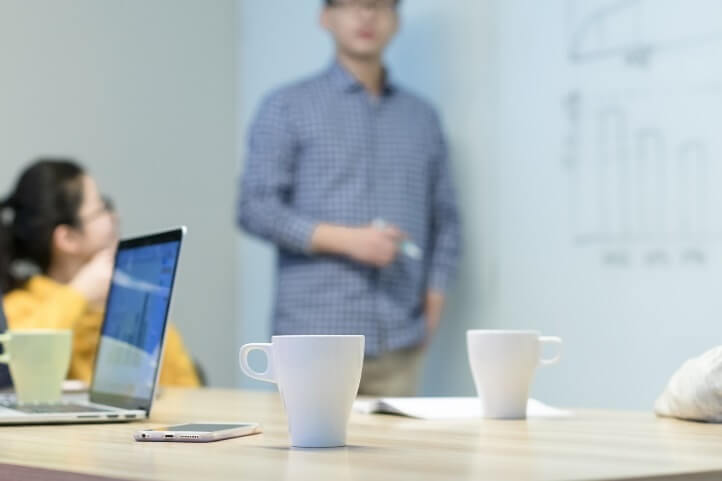 市场经验认识
营销技能不足
右键点击图片选择设置图片格式可直接替换图片。您的容打在或者通过复制您的文本后，在此框中选择粘贴，并选择只保。
右键点击图片选择设置图片格式可直接替换图片。您的容打在或者通过复制您的文本后，在此框中选择粘贴，并选择只保。
认识上不足
此处添加详细文本描述，建议与标题相关并符合整体语言风格，语言描述尽量简洁生动。尽量将每页幻灯片的字数控制在  200字以内，据统计每页幻灯片的最好控制在  5分钟之内描述尽量简洁生动。尽量将每页幻灯片的字数控制
此处添加详细文本描述，建议与标题相关并符合整体语言风格，语言描述尽量简洁生动。此处添加详细文本描述，建议与标题相关并符合整体语言风格，语言描述尽量简洁生动。
此处添加详细文本描述，建议与标题相关并符合整体语言风格，语言描述尽量简洁生动。此处添加详细文本描述，建议与标题相关并符合整体语言风格，语言描述尽量简洁生动。
执行力不足
print the presentation and make it into a film to be used in a wider field The user can demonstrate on a projector or computer
员工工作态度
员工工作效率
工作完成质量
请在此输入详细文字信息和简介,请在此输入详细文字信息和简介。请在此输入详细文字信息和简介,请在此输入详细文字信息和简介。
请在此输入详细文字信息和简介,请在此输入详细文字信息和简介。请在此输入详细文字信息和简介,请在此输入详细文字信息和简介。
请在此输入详细文字信息和简介,请在此输入详细文字信息和简介。请在此输入详细文字信息和简介,请在此输入详细文字信息和简介。
执行力不足
此处添加详细文本描述，建议与标题相关并符合整体语言风格，语言描述尽量简洁生动。尽量将每页幻灯片的字数控制在 200字以内，据统计每页幻灯片的最好控制在  5分钟之内。此处添加详细文本描述 ，建议与标题相关并符合整体语言风格，语言描述尽量简洁生动。
职业素养
1
问题改正措施
print the presentation and make it into a film to be used in a wider field The user can demonstrate on a projector or computer
2
6
缺点改正措施
点击输入简要文字解说，解说文字尽量概括精炼，不用多余的文字修饰，简洁精准的 解说所提炼的核心概念。
01
点击输入简要文字解说，解说文字尽量概括精炼，不用多余的文字修饰，简洁精准的 解说所提炼的核心概念。
02
点击输入简要文字解说，解说文字尽量概括精炼，不用多余的文字修饰，简洁精准的 解说所提炼的核心概念。
03
措施
5
3
点击输入简要文字解说，解说文字尽量概括精炼，不用多余的文字修饰，简洁精准的 解说所提炼的核心概念。
04
点击输入简要文字解说，解说文字尽量概括精炼，不用多余的文字修饰，简洁精准的 解说所提炼的核心概念。
05
点击输入简要文字解说，解说文字尽量概括精炼，不用多余的文字修饰，简洁精准的 解说所提炼的核心概念。
4
06
未来工作计划
05
此处添加标题
此处添加标题
此处添加标题
此处添加标题
PART
The user can demonstrate on a projector or computer, or print the presentation and make it into used in a wider field
未来工作思路
print the presentation and make it into a film to be used in a wider field The user can demonstrate on a projector or computer
工作效率
工作态度
在此录入上述图表的综合描述说明，此录入上述图表的。在此录入上述图表的综合描述说明综合综，合描述说描述描述说描述说明。
在此录入上述图表的综合描述说明，此录入上述图表的。在此录入上述图表的综合描述说明综合综，合描述说描述描述说描述说明。
重要思想
新年工作思路
优秀员工
工作效率
工作态度
完成质量
营销技能
团队协作
部门配合
+
+
+
+
+
=
未来工作目标
print the presentation and make it into a film to be used in a wider field The user can demonstrate on a projector or computer
新年工作目标计划 / ONE TWO THREE
在此录入上述图表的综合描述说明，此录入上述图表的。在此录入上述图表的综合描述说明综合综，合描述说描述描述说描述说明。 在此录入上述图表的综合描述说明，此录入上述图表的。在此录入上述图表的综合描述说明综合综
在此录入上述图表的综合描述说明，此录入上述图表的。在此录入上述图表的综合描述说明综合综，合描述说描述描述说描述说明。 在此录入上述图表的综合描述说明，此录入上述图表的。在此录入上述图表的综合描述说明综合综
在此录入上述图表的综合描述说明，此录入上述图表的。在此录入上述图表的综合描述说明综合综，合描述说描述描述说描述说明。 在此录入上述图表的综合描述说明，此录入上述图表的。在此录入上述图表的综合描述说明综合综
在此录入上述图表的综合描述说明，此录入上述图表的。在此录入上述图表的综合描述说明综合综，合描述说描述描述说描述说明。 在此录入上述图表的综合描述说明，此录入上述图表的。在此录入上述图表的综合描述说明综合综
重点工作目标
print the presentation and make it into a film to be used in a wider field The user can demonstrate on a projector or computer
未来工作重点
公司培训工作要力争全面覆盖，重点突出，要在实际的培训工作中不断丰富培训内容，拓展培训形式，优化培训流程，明确培训目的，提高培训效果。企业赖以生存的是效益和效率，只有尊崇这两个法则才能维持企业自身的生命和未来发展，才能维系每一个人
右键点击图片选择设置图片格式可直接替换图片。您的容打在这里，或者通过复制您的文本后，在此框中选择粘贴，并选择只保留文字。右键点击图片选择设置图片格式可直接替换图片
工作重点
工作完成质量
市场营销技能
单击此处编辑您要的内容，建议您在展示时采用微软雅黑字体，本模版所有图形线条及其相应素材均可自由编辑、改色、替换。更多使用说明和作品请详阅模版最末的使用手册。单击此处编辑您要的内容，建议您在展示时采用微软雅黑字体。
单击此处编辑您要的内容，建议您在展示时采用微软雅黑字体，本模版所有图形线条及其相应素材均可自由编辑、改色、替换。更多使用说明和作品请详阅模版最末的使用手册。单击此处编辑您要的内容，建议您在展示时采用微软雅黑字体。
职能加薪规划
print the presentation and make it into a film to be used in a wider field The user can demonstrate on a projector or computer
工作能力提升
工作质量提升
加薪技能提升
点击输入简要文字解说，解说文字尽量概括精炼，不用多余的文字修饰，简洁精准的 解说所提炼的核心概念。
￥
点击输入简要文字解说，解说文字尽量概括精炼，不用多余的文字修饰，简洁精准的 解说所提炼的核心概念。
点击输入简要文字解说，解说文字尽量概括精炼，不用多余的文字修饰，简洁精准的 解说所提炼的核心概念。
工作实施步骤
print the presentation and make it into a film to be used in a wider field The user can demonstrate on a projector or computer
计划实施步骤
用户可以在投影仪或者计算机上可以将演示文稿打印出来
用户可以在投影仪或者计算机上可以将演示文稿打印出来
步骤1
步骤4
用户可以在投影仪或者计算机上可以将演示文稿打印出来
用户可以在投影仪或者计算机上可以将演示文稿打印出来
步骤2
步骤5
用户可以在投影仪或者计算机上可以将演示文稿打印出来
用户可以在投影仪或者计算机上可以将演示文稿打印出来
步骤3
步骤6
可编辑图表样式
print the presentation and make it into a film to be used in a wider field The user can demonstrate on a projector or computer
需求类别一
需求类别二
需求类别三
点击输入简要文字解说，解说文字尽量概括精炼，不用多余的文字修饰简洁精准点击输入简要文字解说解说文字尽量概括精炼
点击输入简要文字解说，解说文字尽量概括精炼，不用多余的文字修饰简洁精准点击输入简要文字解说解说文字尽量概括精炼
点击输入简要文字解说，解说文字尽量概括精炼，不用多余的文字修饰简洁精准点击输入简要文字解说解说文字尽量概括精炼
可编辑图表样式
print the presentation and make it into a film to be used in a wider field The user can demonstrate on a projector or computer
点击输入标题
点击输入标题
标题文字添加
标题文字添加
请在此粘贴或者输入你的文字内容请在此粘贴或者输入你的文字内容
请在此粘贴或者输入你的文字内容请在此粘贴或者输入你的文字内容
50%
50%
62%
62%
25%
25%
75%
75%
45%
45%
可编辑图表样式
print the presentation and make it into a film to be used in a wider field The user can demonstrate on a projector or computer
20%
6%
60%
8%
6%
标题文字添加
标题文字添加
请在此粘贴或者输入你的文字内容请在此粘贴或者输入你的文字内容
请在此粘贴或者输入你的文字内容请在此粘贴或者输入你的文字内容
标题文字添加
标题文字添加
请在此粘贴或者输入你的文字内容请在此粘贴或者输入你的文字内容
请在此粘贴或者输入你的文字内容请在此粘贴或者输入你的文字内容
可编辑图表样式
print the presentation and make it into a film to be used in a wider field The user can demonstrate on a projector or computer
标题文字添加
请在此粘贴或者输入你的文字内容请在此粘贴或者输入你的文字内容
标题文字添加
请在此粘贴或者输入你的文字内容请在此粘贴或者输入你的文字内容
可编辑图表样式
print the presentation and make it into a film to be used in a wider field The user can demonstrate on a projector or computer
标题文字添加
标题文字添加
标题文字添加
请在此粘贴或者输入你的文字内容请在此粘贴或者输入你
请在此粘贴或者输入你的文字内容请在此粘贴或者输入你的
请在此粘贴或者输入你的文字内容请在此粘贴或者输入你
可编辑图表样式
print the presentation and make it into a film to be used in a wider field The user can demonstrate on a projector or computer
标题文字添加
标题文字添加
标题文字添加
请在此粘贴或者输入你的文字内容请在此粘贴或者输入你的文字内容
请在此粘贴或者输入你的文字内容请在此粘贴或者输入你的文字内容
请在此粘贴或者输入你的文字内容请在此粘贴或者输入你的文字内容
可编辑图表样式
print the presentation and make it into a film to be used in a wider field The user can demonstrate on a projector or computer
Sample Text
Sample Text
Sample Text
Sample Text
Sample Text
Sample Text
可编辑图表样式
print the presentation and make it into a film to be used in a wider field The user can demonstrate on a projector or computer
添加标题
添加标题
添加标题
添加标题
添加标题
添加标题
添加标题
添加标题
添加标题
添加标题
可编辑图表样式
print the presentation and make it into a film to be used in a wider field The user can demonstrate on a projector or computer
可编辑图表样式
print the presentation and make it into a film to be used in a wider field The user can demonstrate on a projector or computer
80%
65%
50%
30%
添加标题
添加标题
添加标题
添加标题
请在此粘贴或者输入你的文字内容请在此粘贴请在此粘贴或者输入你的文字内容请在此粘贴或者输入你的文字内容或者
请在此粘贴或者输入你的文字内容请在此粘贴请在此粘贴或者输入你的文字内容请在此粘贴或者输入你的文字内容或者
请在此粘贴或者输入你的文字内容请在此粘贴请在此粘贴或者输入你的文字内容请在此粘贴或者输入你的文字内容或者
请在此粘贴或者输入你的文字内容请在此粘贴请在此粘贴或者输入你的文字内容请在此粘贴或者输入你的文字内容或者
可编辑图表样式
print the presentation and make it into a film to be used in a wider field The user can demonstrate on a projector or computer
2021
谢谢
观看
The user can demonstrate on a projector or computer, or print the presentation and make it into a film to be used in a wider field
汇报人：喜爱PPT
时间：2021.01.01